Multidimensional Poverty in LDCs and Conflict Affected countries in the Arab Region
Fekadu Terefe,
Programme specialist—inclusive growth and sustainable Development
UNDP Regional Hub, Amman
29 November 2023
Vito Intini, 
Regional Chief Economist and Inclusive Growth and Sustainable Finance Team Leader
UNDP Regional Hub, Amman
29 November 2023
[Speaker Notes: Chapter 3 of the report]
Countries included in the analysis and data
Countries covered
Comoros
Mauritania
Sudan
Syrian Arab Republic
Yemen
Djibouti (only partially)—based on different sources
Based on the Global MPI (acute poverty)
Data: OPHI&UNDP 2021; Multidimensional Poverty Index 2021; OPHI MPI Methodological Note 51.
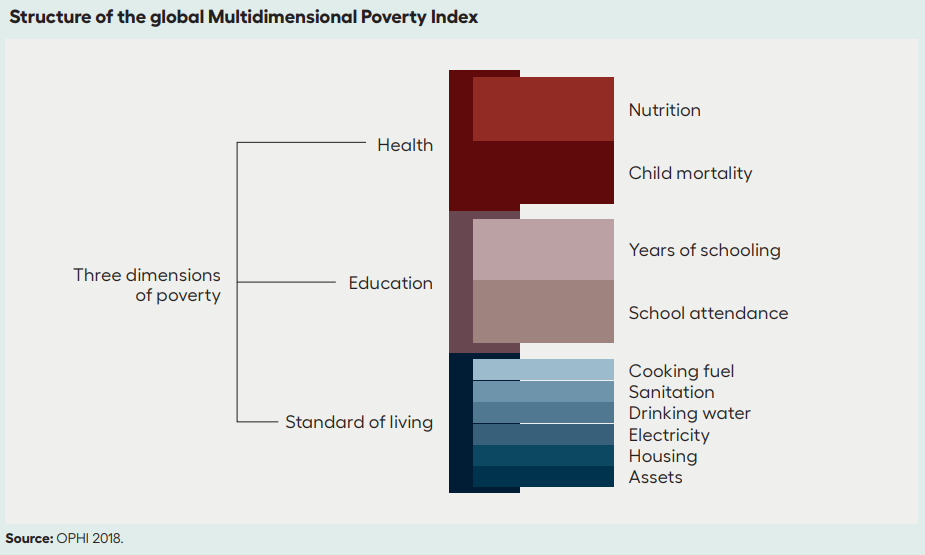 What the analyses show
High levels of Multidimensional poverty. 42.8 percent of the population is estimated to be multidimensionally poor
LDCs constitute 27.2 percent of the combined population of LDCs and MICs but contribute to 77.3 percent of acute multidimensional poverty.
Level of Vulnerability to multidimensional poverty is high—17.4 percent (3 times the level in the other countries presented in the report)
High intensity of deprivation—51.8 percent (MICs=38.6%)
Variations
Findings do not conclusively indicate which group experiences greater poverty
The headcount ratio and intensity and severity of poverty are all higher in rural areas
Major contribution comes from living standards indicators
[Speaker Notes: Except Syria]
Contributions vary by country, and by urban and rural areas
School attendance, nutrition and years of schooling are the major contributors – but results vary by country, and place of residence
Trends: though still high, MDP in LDCs has declined
But deprivations did not necessarily decline across all indicators. In fact, for some indicators, it has increased, though not statistically significant
Annualized per cent change in uncensored deprivations in indicators
Urban areas registered more progress than rural areas
Why not use revised Arab MPI for LDCs…?
Revised Arab MPI vs LDCs
Higher values were observed for Mauritania than is the case under the acute poverty measures

Mauritania as an example
[Speaker Notes: As expected, higher values were observed for Mauritania than is the case under the acute poverty measures]
Education dimension remains the primary contributor to multidimensional poverty
Dimensions
Indicators
Nevertheless, the combined contributions of housing, access to services and assets (under the standard of living dimension) exceed those of health and education. 
Among the indicators analyzed, those related to education, child nutrition, the type of dwelling and access to services contribute most to multidimensional poverty in Mauritania
Deprivations in material well-being and access to basic services are still considerable in the LDCs, which is consistent with findings presented previously
What we draw from the chapter…
There are variations by country:
The incidence of multidimensional poverty in Arab LDCs was high.
But it has been declining. 
Data limitations
Variations: urban-rural gaps 
Have increased in some cases and stagnated or showed minimal decreases in others.  Rural areas were being left behind
The revised Arab MPI serves as a useful benchmark for comparing Arab LDCs against MICs, 
But the global MPI serves as a relevant framework for evaluating LDCs on their own.
[Speaker Notes: But the global MPI serves as a relevant framework, in order to better capture their current realities, specificities and policy priorities to alleviate acute multidimensional deprivations]
Policy recommendations
The report still recognizes the relevance of the recommendations of the first report but considering also new challenges
Still relevant: Addressing gaps in education, expanding coverage of social protection, investing in children, ensuring food security and promoting rural development, protection of PwD, strengthening data collection and making data widely available
Progresses were also made: 
The establishment of the Arab Center for Eradication of Poverty and social policy studies
The Arab Strategic Framework for Eradication of Multidimensional Poverty (2020-2030) has been adopted by the League of Arab States
Many new challenges—COVID-19, rounds of shocks (war in Ukraine is the 6th shock in the last 15 years) and tightening of monetary policies, and geopolitical issues; and recently earthquake in Syria, Morocco and flooding in Libya, conflict in Sudan and War on Gaza)
Other persistent challenges also remain—climate change/droughts, water shortages, persistent conflicts/instability.
[Speaker Notes: Where do we stand regarding the recommendations of the first report?

A NOTE
Given the complex challenges ahead of our region, there’s a need for integrated set of policies
Context specificity—tailored to (sub)national realities
The effectiveness of fiscal policies to fight poverty (and recovery from COVID-19) depends on other crucial characteristics such as access to finance, digitalization, urbanization rate, market distortions, effectiveness of public services, cost of borrowing, informality, data, etc.
Understanding the political economy context is key in selecting and prioritizing policy measures based on trade-offs, welfare judgements, planning horizon/discounting factor]
Recommendations
Re-examine policies, strategies and capacities of health systems
Support quality education
Build resilience and capacity to manage risks and vulnerabilities
Prioritize digital transformation
Enhance Equity
Move towards faster, greener, resilient and equitable recovery from the pandemic
Building Institutional Capacity
Invest in more comprehensive, disaggregated data
Implement and operationalize the Arab Strategic Framework for the Eradication of Multidimensional Poverty
Strengthen Institutional Coordination
Strengthen regional economic integration/ties
[Speaker Notes: A note on recommendations: context sensitivity]
1. Re-examine policies, strategies and capacities of health systems
What covid-19 taught us…
Strengthen the capacity of health systems to respond to existing health demands as well as unexpected shocks
Improve quality and affordability of services
Ensure more comprehensive and universal coverage
Reorient health systems towards prevention, with an emphasis on primary health care, enhanced local primary health-care centres and patient follow-up
Prioritize maternal and child health—strongly associated with high infant mortality, lower levels of educational attainment for younger children and poor nutrition outcomes
[Speaker Notes: COVID exposed the ineffectiveness of health systems in responding to unexpected health emergencies, which put pressure on healthcare systems

Strengthen the capacity of health systems to respond to existing health demands as well as unexpected shocks
Improve quality and affordability of services
Ensure more comprehensive and universal coverage
Reorient health systems towards prevention, with an emphasis on primary health care, enhanced local primary health-care centres and patient follow-up
Prioritize maternal and child health—strongly associated with high infant mortality, lower levels of educational attainment for younger children and poor nutrition outcomes]
2. Support quality education
Advancement on enrollment is still relevant for some countries
Shift from quantity to quality—it has not kept pace with significant improvements in school enrolment rates
Reforming policies and re-examining practices
Inclusive policies for educational attainment for all children, regardless of gender, socioeconomic background or ability
Reforming the education system targeted at addressing the skills mismatch—relook at education curricula —to ensure that the education system produces effective labor market entrants
[Speaker Notes: Although some countries still lack universal access to education, the focus on education must shift from quantity to quality. Improvements in the quality of education have not kept pace with the significant improvements in school attendance rates]
3. Build resilience and capacity to manage risks and vulnerabilities
Invest in social protection
National social protection floors are essential to guarantee universal access to education, health, nutrition, income
Looking at options to expand the fiscal space - reforming subsidies
Strengthen disaster risk management and early warning systems
A healthy and inclusive labor market and the economic capacity to create decent jobs 
Policies that aim to address deficiencies in decent work opportunities
Supporting the informal sector; (lesson from Covid)
Creating an enabling environment for private sector development (access to finance, digitalization) 
Enhance the inclusion of women in the labor market, such as revisiting labor laws to ensure higher participation.
[Speaker Notes: Failing to manage risks and vulnerabilities means the risk of reversal in years of human development gains
Therefore it is important to strengthen DRM and EWS
Invest in social protection that provide adequate food for consumption and help poor consumers achieve and maintain better nutritional status particularly in crisis and fragile countries
Looking at options to expand the fiscal space - reforming subsidies, implementing progressive and innovative taxation, reallocating public expenditures, managing/restructuring debt, expanding social security coverage and contributory revenues, strengthening and integrating zakat funds into formal social protection systems
A healthy and inclusive labor market and the economic capacity to create decent jobs are essential
Implementing policies that aim to address deficiencies in decent work opportunities
create an enabling environment for private sector development (access to finance, digitalization) 
Enhance the inclusion of women in the labor market, such as revisiting labor laws to ensure higher participation.]
4. Prioritize digital transformation
Investing in ICT infrastructure in LDCs 
Ensuring inclusion in access to digital services by promoting digital literacy, including by integrating digitalization into the school curriculum
Re-examining policies and the regulatory environment. Promoting competition can reduce fees/bills (e.g., in Mexico), expanding internet subscriptions and facilitating internet access for low-income households
Narrow the digital divide
[Speaker Notes: Needless to mention about its relevance

Ensuring inclusion in access to digital services by promoting digital literacy, including by integrating digitalization into the school curriculum
Re-examining policies and the regulatory environment. Promoting competition can reduce fees/bills (e.g., in Mexico), expanding internet subscriptions and facilitating internet access for low-income households Potential of e-governance and e-commerce in the region.

Narrow the digital divide]
5. Enhance Equity
Achievement of equity requires reviewing and reforming discriminatory laws and practices that perpetuate inequality. 
Expand access to opportunities for the poor and the vulnerable groups
To address disparities within countries, targeted poverty-reduction interventions are needed to focus on the groups or areas most affected by deprivations
[Speaker Notes: Achievement of equity requires reviewing and reforming discriminatory laws and practices that perpetuate inequality, among other measures

LNOB: Poverty reduction was unequal with certain areas and people being left behind

Achievement of equity requires reviewing and reforming discriminatory laws and practices that perpetuate inequality. 
Access to opportunities for the poor and the vulnerable groups should be expanded
To address disparities within countries, targeted poverty-reduction interventions are needed to focus on the groups or areas most affected by deprivations
The Riyadh Declaration promises to support Arab states’ efforts to continue tracking the progress of sustainable development.]
6. Move towards faster, greener, resilient and equitable recovery from the pandemic
Investing in an inclusive green economy and boosting a green and resilient recovery by translating their Nationally Determined Contributions and adaptation plans into climate solutions. 
Promote community-based and owned solutions and approaches and accelerate the transition to green energy as part of their COVID-19 response. 
Reforming energy subsidies, particularly subsidies for fossil fuels
[Speaker Notes: The pandemic and countries’ responses have created opportunities to reflect on the inequality and unsustainability of existing development paradigms
Environment
Social protection
Digitalization 
Public-Private-Partnership
Systemic approaches
Investing in an inclusive green economy and boosting a green and resilient recovery by translating their Nationally Determined Contributions and adaptation plans into climate solutions for urban planning, agriculture and land use. 
Promote community-based and owned solutions and approaches, particularly in indigenous communities, and accelerate the transition to green energy as part of their COVID-19 response. 
Reforming energy subsidies, particularly for fossil fuels]
7. Building Institutional Capacity
Invest in more comprehensive, disaggregated data, including big data
Enhanced capacities for LDCs to collect disaggregated data
Cooperation among all countries is needed to provide the necessary data to harmonize poverty indices.  
Building the capabilities of the Social Surveys and Field Studies Unit of the Social Sector of the LAS to produce new surveys in the Arab region
Developing capacities to make the best use of big data 
B. Implement and operationalize the Arab Strategic Framework for the Eradication of Multidimensional Poverty 
Empowering the Centre
The Framework’s implementation would require mainstreaming it into the national development frameworks of member States 
Capacity for M&E of the Framework at the national and regional levels.
[Speaker Notes: Countries at different stage of development and in different contexts

Invest in more comprehensive, disaggregated data collection, including big data
LDCs require enhanced capacities to collect disaggregated data by gender, location, disability, income level and other markers.
Furthermore, cooperation among all countries is needed to provide the necessary data to harmonize poverty indices.  
A mechanism to undertake technical assessments and simulations comparable across countries—not only to measure multidimensional poverty but also to engage in joint, region-wide policy dialogue-could be considered. 
The report recommends building on the capabilities of the Social Surveys and Field Studies Unit of the Social Sector of the League of Arab States to produce new surveys in the Arab region
Developing capacities to make the best use of big data is also critical to manage risks and vulnerability. The customary on-the-ground surveys are time-consuming and expensive to execute.

B. Implement and operationalize the Arab Strategic Framework for the Eradication of Multidimensional Poverty 
Notable progress was made following the first Arab Multidimensional Poverty Report 
The Centre must still be empowered with financial and human resources, and the Arab Strategic Framework must be operationalized
The Framework’s implementation would require mainstreaming it into the national development frameworks of member States 
Capacity for monitoring and evaluating the Framework at the national and regional levels should also be prioritized.]
8: Building Institutional Capacity
C. Strengthen Institutional Coordination
The 2030 Agenda underscored the importance of a strong institutional framework 
Development challenges are complex and require integrated and coordinated approaches at regional, national and sub-national levels
Multi-stakeholder engagements are essential: All—governments, civil society organizations, development partners, the private sector—have roles to play
Countries must continuously assess and strengthen vertical and horizontal coordination mechanisms to accelerate progress towards achieving the SDGs
There is also more scope and need for regional organizations to partner – this report is a clear example.
[Speaker Notes: D. Strengthen Institutional Coordination
The 2030 Agenda underscored the importance of a strong institutional framework for sustainable development at the national and subnational levels that embraces relevant principles, responds to current and future challenges and bridges gaps in the implementation of sustainable development agendas
Development challenges are complex and require integrated and coordinated approaches at regional, national and sub-national levels
Multi-stakeholder engagements are essential: All—governments, civil society organizations, development partners, the private sector—have roles to play
Countries must continuously assess and strengthen vertical and horizontal coordination mechanisms to accelerate progress towards achieving the SDGs
There is also more scope and need for regional organizations to partner – this report is a clear example.]
Thank you